Retirement IncomePensions/AnnuitiesSocial Security/Railroad Retirement Benefits/ IRAs/401Ks
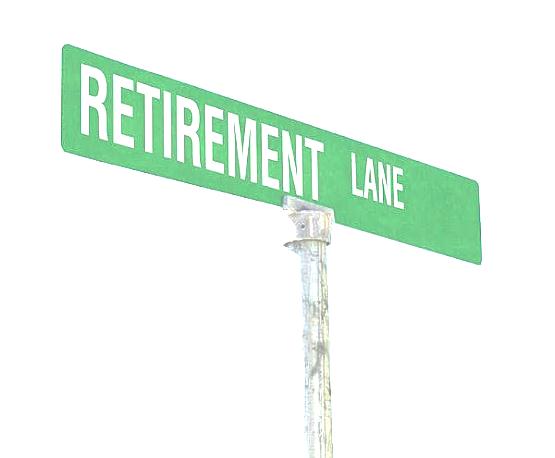 Pub 17 Chapter 10 & 11
Pub 4012 Tab D
(1040-Line 16)
(NJ 1040-Lines 19a & 19b)
12-08-2017
NJ TAX TY2016 v1.2
1
Types Of Retirement Income
Pensions & 457 plans 
 Including disability income post retirement age
 Annuity/Insurance Contracts
 Social Security (covered in later module)
 Railroad Retirement Benefits
 Tier 1 – Social Security equivalent (covered in later module)
 Tier 2 – Pension equivalent 
 IRAs
 401k, 403b, Thrift Savings Plans
2
12-08-2017
NJ TAX TY2016 v1.2
Retirement Income Definitions
Pension (including 457 plans):  
Periodic payments made to employee (or survivor) after retirement from work 
 Annuity:  
 Payments received by taxpayer under contract from insurance company, trust company or individual
 IRA (Individual Retirement Account):  
 Self-managed personal tax-deferred savings plan
 401k: 
 Employer sponsored & managed tax-deferred retirement savings plan (Wages are still subject to SS & Medicare Taxes)
 403b: 
 Retirement savings plan for public education, some non-profit, cooperative hospital service organizations, and self-employed ministers
3
12-08-2017
NJ TAX TY2016 v1.2
IRAs – Individual Retirement Accounts
Different types of IRAs
 Traditional IRA
IRA with deductible contributions
IRA with non-deductible contributions
 Roth IRA
 Simple IRA (Savings Incentive Match Plans for Employees)   Out of Scope when contributions are made
 SEP IRA (Simplified Employee Pension) Out of Scope when contributions are made
4
12-08-2017
NJ TAX TY2016 v1.2
Reporting IRA Contributions to Taxpayer
Custodians/Trustees must issue a Form 5498 to report contributions to an IRA
 Reports deductible and nondeductible contributions, conversions, rollovers 
 Separate Form 5498 for each IRA account to which contributions were made in a year 
 Don’t actually enter Form 5498 into TaxSlayer but information needed to complete Form 8606 for non-deductible contributions
5
12-08-2017
NJ TAX TY2016 v1.2
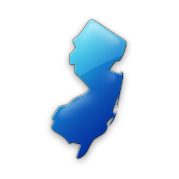 Traditional IRA
Must have earned income & be < 70½ to contribute
 Federal rules: 
 Contributions tax deductible in the year made for Federal 
Current limit – $5,500/$6,500 if >/= 50 years of age 
May be reduced based on retirement plan, filing status, income
Contributions can be made up to tax return due date & applied retroactively to tax year 
Discussed  in depth in Adjustments module
 Earnings accumulate tax deferred 
 Distributions taxable in the year received
6
12-08-2017
NJ TAX TY2016 v1.2
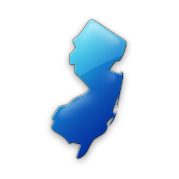 Traditional IRA
(cont’d)
NJ rules:
 Contributions to IRA are not deductible in the year made
 Therefore, contributions may not be taxable when distributed
 Earnings accumulate tax deferred, but earnings taxed when distributed
 Required Minimum Distribution (RMD) by April 1 following year taxpayer turns 70½ (or 50% penalty)
 If born on or before 6/30 - Take RMD by 12/31 of that year, to avoid having  to take double RMD the next year
7
12-08-2017
NJ TAX TY2016 v1.2
Traditional IRA with Non-Deductible Contributions
Non-deductible contribution is difference between permitted contribution and amount allowed for IRA deduction
 Alternative when IRA deduction is limited due to retirement plan, income, filing status
 Total of deductible + non-deductible cannot exceed maximum contribution limits ($5,500/$6,500 if >/= 50 years of age)
 Distributions from IRAs with non-deductible contributions
 Deductible contributions taxed on distribution
 Non-deductible contributions not taxed on distribution
 Earnings are taxed on distribution
8
12-08-2017
NJ TAX TY2016 v1.2
Traditional IRA with Non-Deductible Contributions
(cont’d)
Non-deductible contributions must be tracked on Form 8606 and filed with tax return at time of contribution in order to be tax exempt on distribution
 IRAs with non-deductible contributions can be very complex, so refer to experienced counselor
 Refer to “IRA Non-Deductible Contributions and Distributions” document on TaxPrep4Free.org Preparer page
9
12-08-2017
NJ TAX TY2016 v1.2
[Speaker Notes: Form 8606 allows the client to track the non-deductible contributions 
 Creates a basis
 Should be completed and sent to IRS
 Client should bring to tax appointment

 If clients didn’t fill out an 8606 when contributing year by year, it is possible to file the form late (with penalty of $50/yr)

 If you don’t have 8606 filed by the time you take distributions, it’s too late to file it and you can’t get the benefit of tax-free distribution]
Roth IRA
Can include:
 After-tax contributions
 No age limit for contributions, but must have earned income 
 Dollar limits on contributions same as for Traditional IRA ($5,500/$6,500 if >/= 50 years)
 Money converted from a Traditional to Roth IRA
 No income limits for who can convert
 Pay tax when contribution is converted
10
12-08-2017
NJ TAX TY2016 v1.2
Roth IRA
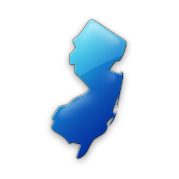 (cont’d)
No Required Minimum Distribution (RMD)
 Amounts withdrawn from Roth IRA cannot be used to satisfy RMD for Traditional IRA
 Earnings accumulate tax free (not just tax deferred)
 Distributions are generally not taxable
 Exception: Distribution within 5-yr qualifying period from date Roth IRA was first established may be subject to tax on earnings plus 10% early distribution penalty
 Rules for taxability of distributions are the same for NJ
11
12-08-2017
NJ TAX TY2016 v1.2
[Speaker Notes: Explain that “tax free” means never having to pay tax; “tax deferred” means you can put off paying the tax, but you must pay tax in the future]
Traditional IRAs & Roth IRAs
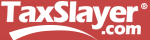 12
12-08-2017
NJ TAX TY2016 v1.2
Traditional IRAs & Roth IRAs
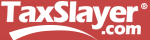 (cont’d)
13
12-08-2017
NJ TAX TY2016 v1.2
401k Plans
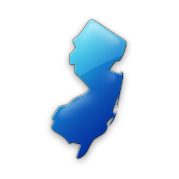 Employer-sponsored plans
 Pre-tax contributions (99.9% of cases)
 If any contributions were after-tax (unusual), distributions are Out Of Scope
 Earnings accumulate tax deferred 
 Distributions taxable in the year received
 Required Minimum Distribution (RMD) by April 1 following the first year after the later of:
 Year taxpayer turns 70½ OR
 Year in which taxpayer retires
 Contributions are pre tax in NJ starting 1/1/84
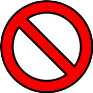 14
12-08-2017
NJ TAX TY2016 v1.2
Types of Retirement Income Tax Forms
* Covered in later section
15
12-08-2017
NJ TAX TY2016 v1.2
Sample 1099-R
Gross distribution
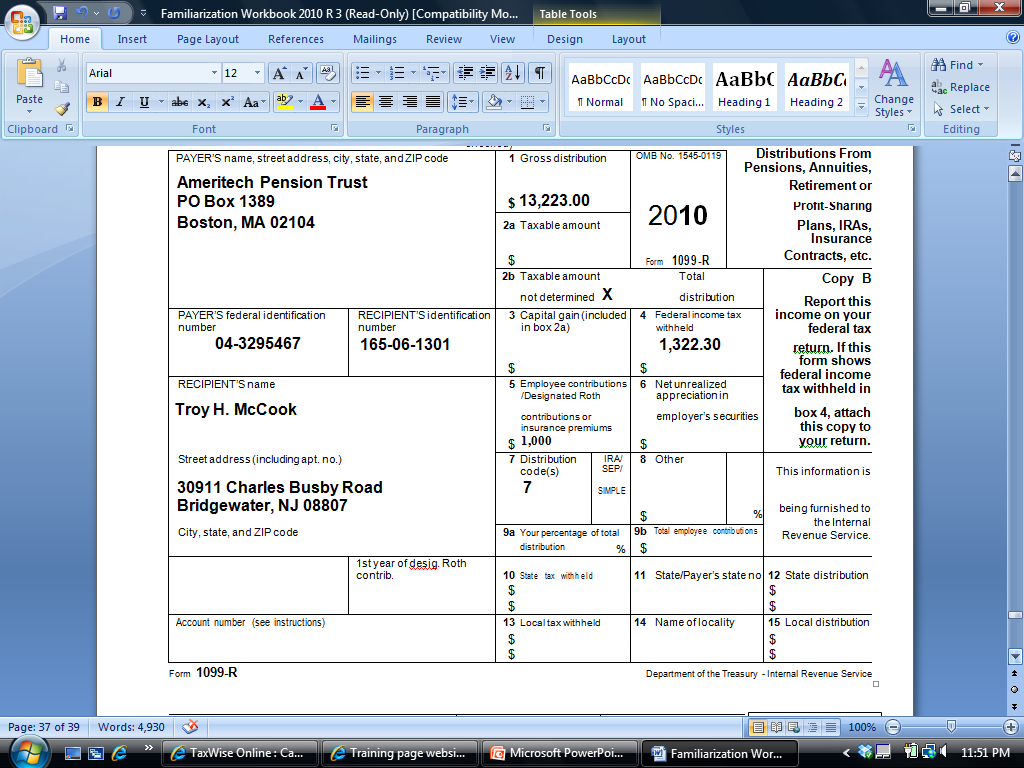 8,223
2016
Total distribution
Taxable amount not determined
822
Federal tax withheld
Diane Davis
Distribution code
210 Main Street
Bridgewater, NJ 08807
IRA designation
10,000
16
12-08-2017
NJ TAX TY2016 v1.2
[Speaker Notes: This is a sample 1099-R showing how pension/annuity/IRA income is reported

 Notice that Box 5 can contain different information – Employee contributions/Designated Roth contributions OR insurance premiums]
1099-R Distributions
Taxability of distributions computed separately for each 1099-R
 Gross distribution shown in Box 1
 Taxable amount of distribution shown in Box 2a
 If taxable amount not shown, must complete Simplified General Rule Worksheet to determine how much of distribution is taxable
 If “Taxable Amount Not Determined” box is checked, but there is an amount in Box 2a on the 1099-R, enter that amount in TaxSlayer Box 2a and do not use Simplified General Rule Worksheet 
 Lump sum distribution
 Shown to right of Box 2 on Form 1099-R “Total Distribution”
 Employee contributions in Box 5 are normally the non-taxable portion of the yearly distribution.  Box 5 + Box 2 = Box 1
 For CSA/CSF Form 1099-R (Civil Services Retirement Benefits), the amount in box 5 is for health insurance premiums.  Needs to be manually entered into Schedule A Medical Expenses
17
12-08-2017
NJ TAX TY2016 v1.2
1099-R Distributions
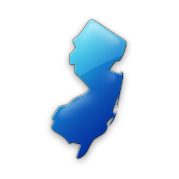 (cont’d)
Box 7 is checked if distribution is from an IRA/SEP/Simple plan
 IRA distributions are reported on a different line (1040 Line 15) than pension/annuity distributions (1040 Line 16)
 All 1099-R distributions are reported on NJ 1040 Line 19 
 Total Employee Contributions in Box 9b – the amount reported here is not taxable but must be allocated across expected life of pension
 Used when completing Simplified General Rule Worksheet
 IRA contributions not taxed in NJ when distributed (after-tax contributions) 
 NJ taxes certain 1099-R distributions differently than Federal
 Military pensions taxable for Federal, tax exempt in NJ *
 Railroad Retirement pensions taxable for Federal, tax exempt in NJ *
 Disability pensions for people under company minimum retirement age are treated as taxable wages for Federal, while tax exempt in NJ for people under 65

* Covered in later slides
18
12-08-2017
NJ TAX TY2016 v1.2
TS – Distribution from Retirement Plan – Form 1099-RFederal section \ Income \ Enter Myself \ IRA/Pension Distributions (1099-R, 1099-SSA) \ Add or Edit a 1099-R
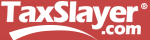 Enter Payer ID.  If TaxSlayer
populates name & address,
verify.  Changes frequently.
Gross distribution
Taxable amount (TSO
Populates based on Box 1;
correct if necessary
Taxable amount not determined
Total distribution
19
12-08-2017
NJ TAX TY2016 v1.2
[Speaker Notes: TaxSlayer screen must match exact info from printed 1099-R form

  Check whether 1099-R is for taxpayer or spouse

  Enter Payer’s ID from 1099-R form
 TaxSlayer will populate Payer’s name & address based on ID if it can.  Otherwise, type in
 If Payer’s info is pre-populated, still must check carefully to see if info has changed (address frequently does)

 TaxSlayer will populate Recipient’s address from Basic Information section

 Enter data from printed 1099-R into same boxes on TaxSlayer screen
 If this is a total distribution, check box 
 Be sure to enter any codes in Box 7.  Also check IRA/SEP/Simple1099-R box if this is an IRA distribution

 If Taxable Amount Not Determined box is checked & Taxable Amount in Box 2 is not populated, use Simplified Method Worksheet to determine taxable amount for Federal or use Bogart Annuity Calculator on TaxPrep4Free.org Preparer page

 TaxSlayer will transfer gross amount of pension to 1040 Line 16a & taxable amount to Line 16b; if distribution is from an IRA (based on check in box 7), gross amount will transfer to Line 15a & taxable amount to Line 15b]
TS – Distribution from Retirement Plan – Form 1099-RFederal section \ Income \ Enter Myself \ IRA/Pension Distributions (1099-R, 1099-SSA) \ Add or Edit a 1099-R
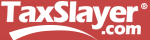 (cont’d)
Federal tax withheld
Distribution code
Check if IRA
Amount employee contributed
to pension
20
12-08-2017
NJ TAX TY2016 v1.2
Distribution from Retirement - Form 1099-R – TS Tips
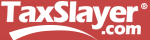 Enter 1099-R income in Federal section \ Income \ Enter Myself \ IRA/Pension Distributions (1099-R, 1099-SSA) \ Add or Edit a 1099-R
 Enter information from 1099-R into matching boxes in TaxSlayer
 TaxSlayer uses the amount in Gross Distribution amount in Box 1 as the Taxable Amount in Box 2a unless you change 2a  
TaxSlayer will always use the amount in Box 2a as the taxable  amount on the Federal return
 If “Taxable Amount Not Determined” box is checked & Taxable Amount in Box 2a is not populated on 1099-R:
 Check box in 2b to indicate that taxable amount is not determined
 Use Simplified General Rule Worksheet to determine taxable amount for Federal.   Click on “Options” link under Box 2a.  Once Worksheet is completed, TaxSlayer will transfer the result into 2a
Can also use Bogart Annuity Calculator on TaxPrep4Free.org Preparer page to determine taxable amount (must enter result manually in 2a)
21
12-08-2017
NJ TAX TY2016 v1.2
Distribution from Retirement Form 1099-R – TS Tips
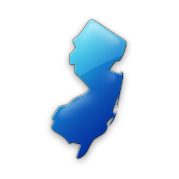 (cont’d)
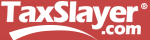 If total distribution, check box in 2b 
 Enter any codes in Box 7 
 For IRA distributions - check IRA/SEP/Simple 1099-R  box 
 TaxSlayer transfers gross amount of pension to 1040 Line 16a & taxable amount to Line 16b; if distribution is from an IRA (based on check in box 7), gross amount will transfer to Line 15a & taxable amount to Line 15b
 Taxable amounts from Federal 1040 Lines 15b and 16b transfer to NJ 1040 Line 19a
22
12-08-2017
NJ TAX TY2016 v1.2
Pension & Annuity Partially Taxable Distribution - Simplified General Rule Worksheet
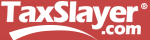 Used to determine taxable/nontaxable portion of pension/annuity if taxable amount is not given in 1099-R Box 2a
 Employee after-tax contribution divided by total number of expected payments based on life expectancy
 Used when:
 “Taxable Amount Not Determined” box is checked on 1099-R
 IRA box is not checked on 1099-R
 Box 2a of 1099-R is not populated
 If “Taxable Amount Not Determined” box is checked but Box 2a is populated, assume Box 2a value is correct
 Link to Simplified General Rule Worksheet from 1099-R screen or use Bogart Annuity Calculator on TaxPrep4Free.org Preparer page
23
12-08-2017
NJ TAX TY2016 v1.2
Pension & Annuity Partially Taxable Distribution - Simplified General Rule Worksheet
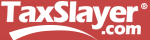 (cont’d)
Taxpayer needs to know:
 Annuity starting date & taxpayer contribution to plan
 Age when annuity started
 Also spouse’s age if joint and survivor annuity 
 Prior year cumulative tax-free amount if annuity started after 1986.  If not available, calculate the amount by using monthly tax-free amount calculated on worksheet for 2017 times the number of months prior to 2017
 Pre-1987 starting date - tax exclusion can exceed cost & is available each year
 1987 or later starting date - tax exclusion is limited to cost
24
12-08-2017
NJ TAX TY2016 v1.2
Pension & Annuity Partially Taxable Distribution - Simplified General Rule Worksheet
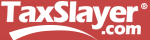 (cont’d)
Capture non-taxable amount in NJ Checklist Income Subject to Tax section for later entry in the TaxSlayer State section (NJ 1040 Line 19b)
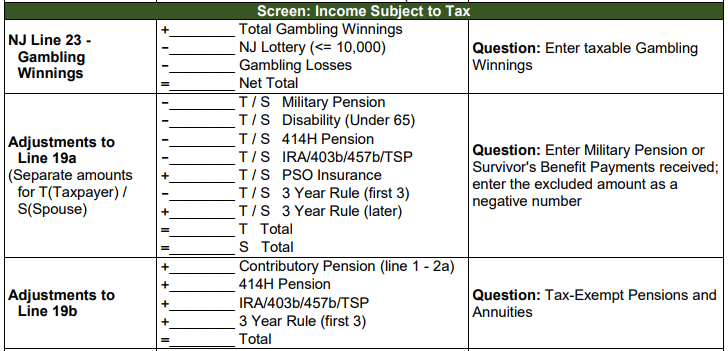 25
12-08-2017
NJ TAX TY2016 v1.2
Pension & Annuity DistributionSimplified General Rule Special Case
Joint and survivor pension and primary annuitant dies before beginning to receive pension
 At a later date, secondary annuitant starts to receive benefits from the pension
 Must use secondary annuitant date of birth & date when secondary annuitant started receiving benefit in Simplified General Rule Worksheet (instead of dates for primary annuitant)
26
12-08-2017
NJ TAX TY2016 v1.2
TS – Options for Calculating Taxable Amount of Pension Distribution – Form 1099-RFederal section \ Income \ Enter Myself \ IRA/Pension Distributions (1099-R, 1099-SSA) \ Add or Edit a 1099-R
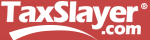 Click to figure out taxable 
amount using Simplified General Rule Worksheet
Taxable amount not determined
Not an IRA
Employee contributions
27
12-08-2017
NJ TAX TY2016 v1.2
TS – Calculating Taxable Amount of Pension DistributionFederal section \ Income \ Enter Myself \ IRA/Pension Distributions (1099-R, 1099-SSA) \ Add or Edit a 1099-R \ Calculate Taxable Amount
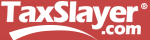 Click to figure out taxable amount using Simplified General Rule Worksheet
28
12-08-2017
NJ TAX TY2016 v1.2
TS - Simplified General Rule WorksheetFederal section \ Income \ Enter Myself \ IRA/Pension Distributions (1099-R, 1099-SSA) \ Add or Edit a 1099-R \ Calculate Taxable Amount \ Simplified General Rule Worksheet
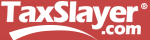 Cost basis when pay-outs started (from 1099-R Box 9b)
Annuity starting date
Check if joint or survivor annuity
Age when pay-outs started (not current age);
Add ages of spouses if joint or survivor annuity
# of months paid in current year
Amounts recovered in prior years
Use this worksheet  to determine taxable/nontaxable portion of retirement distribution
29
12-08-2017
NJ TAX TY2016 v1.2
[Speaker Notes: This worksheet used to determine the taxable/non-taxable portion of the retirement distribution, based on taxpayer’s original contributions to pension/annuity (in 1099-R Box 9b).  These contributions were taxed when contributed; therefore, they should not be taxed again on distribution.  Contributions must be recovered equally over the course of the pension’s expected life; cannot all be recovered up front before taxable portion
 TaxSlayer automatically populates gross distribution amount from 1099-R
 Enter plan cost at annuity start date (from Box 9b of 1099-R)
 Check box if joint or survivor annuity
 Enter age when pay-outs started (NOT today’s age).  Add ages of spouses if joint or survivor annuity 
  Enter # of months for which payments were received in current year
  Enter amount received tax free in prior years (from last year’s return or taxpayer)
 TaxSlayer will calculate how much of amount can be excluded from income & how much will remain to be excluded for future years’ calculations
 Exclusion amount will be the same for all full years of pension distribution; could be different for first & last years of distribution since they may not be full years]
Simplified General Rules Worksheet - TS Tips
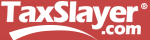 TaxSlayer populates gross distribution amount from 1099-R screen
 Enter cost basis in plan when payouts started 
 From 1099-R Box 9b
 Check joint or survivor annuity box if appropriate
 Enter age of primary recipient at starting date of payouts (NOT current age) or enter combined ages if joint or survivor annuity
 Enter # of months for which payments were received in current year
 Enter amount received tax free in prior years 
 From last year’s return or taxpayer
 If not known, multiply the monthly excludable amount that TaxSlayer calculates on this worksheet for the current tax year by the number of months pension was received prior to current year
30
12-08-2017
NJ TAX TY2016 v1.2
Simplified General Rules Worksheet - TS Tips
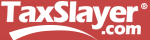 (cont’d)
TaxSlayer calculates how much of distribution amount is taxable and populates Box 2a on 1099-R screen
 TaxSlayer calculates remaining cost in pension or annuity for future years’ calculations 
 Amount of employee contributions still not recovered tax free 
 Once remaining cost reaches 0, all distributions are taxable (for pension pay-outs starting in 1986 or later) 
 TaxSlayer adds gross distribution amount to 1040 Line 16a and taxable amount to Line 16b
 Simplified Method Worksheet is included in print package for taxpayer’s records (not e-filed to IRS)
31
12-08-2017
NJ TAX TY2016 v1.2
TS – Annuity/Pension Exclusion Calculator - Simplified General Rule WorksheetBogart Annuity Calculator / TaxPrep4Free.org Preparer page
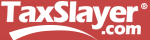 Manually enter taxable amount on 1099-R Box 2a in TaxSlayer
32
12-08-2017
NJ TAX TY2016 v1.2
[Speaker Notes: This is an annuity calculator built by Jeff Bogart.  In a number of respects, it is better to use than the Simplified Method Worksheet built into TaxSlayer
 You can put in birth dates, and the calculator will automatically figure out the ages
 It calculates for you what taxable amount to put in 1099-R Box 2a
 It tells you amount previously recovered and how much is left to recover in future years.  Also tells you when you will finish recovering all your contributions

 Print out a copy of these calculations for use by Quality Reviewer.  Put in taxpayer’s envelope for next year’s return

 Don’t forget to manually enter the taxable amount of the pension in Box 2a in TaxSlayer]
TS - Nontaxable Portion of Retirement Distribution – Simplified General Rule Worksheet Bogart Annuity Calculator on TaxPrep4Free.org Preparer page
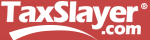 (cont’d)
Shows you amount of distribution that can be excluded from tax every year
33
12-08-2017
NJ TAX TY2016 v1.2
[Speaker Notes: This shows you how much of taxpayer’s contribution can be excluded each year and how much is left to recover
 This is especially helpful if you don’t have prior year’s return to determine what has already been recovered]
TS – Taxable Amount of 1099-R Distribution Based on Simplified General Rule WorksheetFederal section \ Income \ Enter Myself \ IRA/Pension Distributions (1099-R, 1099-SSA) \ Add or Edit a 1099-R
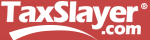 Gross distribution
Taxable amount of distribution
TaxSlayer populates based on Simplified General Rule Worksheet    OR
Counselor enters amount from Bogart calculator
34
12-08-2017
NJ TAX TY2016 v1.2
TS - Retirement Income on 1040 Line 16
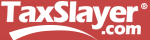 Taxable amount of distribution
Gross distribution
35
12-08-2017
NJ TAX TY2016 v1.2
[Speaker Notes: Line 16a includes Pensions, Annuities & 401Ks
 
 TaxSlayer transfers total retirement distribution from 1099-R screen to 1040 Line 16a
  
 TaxSlayer transfers taxable portion of retirement distribution from 1099-R screen to 1040 Line 16b]
TS – Simplified Method Worksheet in PDF Packet for Taxpayer Records
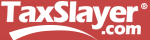 Gross distribution
Taxable amount
Amount recovered through current year;
needed for next year’s worksheet
Balance still to be recovered
36
12-08-2017
NJ TAX TY2016 v1.2
[Speaker Notes: This Worksheet is included in the PDF generated for the tax return.  It can be kept for the taxpayer’s records and used the following year.  Line 10 gives you the amount recovered through the current tax year]
1099 Distributions – Exclusions from Taxable Income
Certain types of  distributions of retirement income may be excluded from taxable income
 Rollovers  
 Public safety officer accident/health/long-term care insurance premiums 
 Tax-free exchanges
E.g. – Return of contributions paid into an annuity
37
12-08-2017
NJ TAX TY2016 v1.2
Rollovers
Money transferred from one tax-deferred account into another (e.g. – 401k to IRA or IRA to another IRA)
 Entries on tax documents and treatment in TaxSlayer depend upon circumstances of transfer
 Counselor needs to fully understand what occurred
 Three common scenarios we see
 Direct IRA trustee-to-trustee transfer 
 Direct rollover from a qualified retirement plan (Taxpayer does not receive money)
 60-day indirect rollover (Taxpayer receives money)
38
12-08-2017
NJ TAX TY2016 v1.2
Direct IRA Trustee-to-Trustee Transfer
Transfer of assets from IRA under one trustee to IRA under a different trustee without taxpayer ever taking control of money
 No limit on how many can be done in one year since not officially considered a rollover
 Can be done electronically (receiving trustee requests from original trustee) or distribution check can be issued in name of receiving trustee (not in taxpayer’s name)
 Not reported on 1099-R
 Not a taxable event; nothing in TaxSlayer
 Receiving trustee does not issue a Form 5498 to show how much was received
39
12-08-2017
NJ TAX TY2016 v1.2
[Speaker Notes: The easiest way for a taxpayer to transfer money from one trustee to another is to go to new trustee & ask for this to be done electronically]
Direct Rollover from a Qualified Retirement Plan (Taxpayer Does Not Receive Money)
Transfer of assets from a qualified retirement plan (e.g. – 401k) into an IRA (or another qualified retirement plan) -  Taxpayer does not receive money
 Reported on 1099-R with Code G in Box 7
 Enter 1099-R in TaxSlayer as normal
 Enter 0 as taxable amount in Box 2a
 Check box that says, “Check here if all/part of the distribution was rolled over, and enter the rollover amount”
 Enter the amount rolled over.  TaxSlayer will not include that amount on 1040 Line 16 as taxable
 Form 5498 may be issued by receiving plan with amount received in Box 2
 Do nothing with Form 5498 in TaxSlayer
40
12-08-2017
NJ TAX TY2016 v1.2
[Speaker Notes: Situation could happen when you retire]
Indirect 60-Day IRA Rollover (Taxpayer Receives Money)
Assets in IRA are liquidated, check made out to taxpayer, funds are re-deposited with another trustee 
 Original trustee reports distribution on 1099-R as a normal distribution since it does not know what taxpayer will do with the money
 If re-deposited in another IRA within 60 days, considered non-taxable
 Can make only one rollover from one IRA to another  or one Roth IRA to another Roth IRA in any 12-month period, regardless of the number of IRAs owned
 If more than one rollover, distributions after first become taxable. May incur 10% early withdrawal penalty
41
12-08-2017
NJ TAX TY2016 v1.2
[Speaker Notes: This frequently happens when taxpayer goes to original trustee and closes out IRA.  Then goes to a new trustee & opens a new IRA]
Indirect 60-Day IRA Rollover (Taxpayer Receives Money)
(cont’d)
Limit does not apply to direct Trustee-to-Trustee transfers,  conversions from traditional to Roth IRAs, or rollovers between IRAs and qualified retirement plans (or vice versa) 
 Reported on 1099-R with Code 1 or 7 in Box 7
 Enter 1099-R in TaxSlayer as usual
 Enter taxable amount in Box 2a (amount not rolled over)
 Check box that says, “Check here if all/part of the distribution was rolled over, and enter the rollover amount”
 Enter the amount rolled over.  TaxSlayer will not include  that amount on 1040 Line 16 as taxable
42
12-08-2017
NJ TAX TY2016 v1.2
[Speaker Notes: This frequently happens when taxpayer goes to original trustee and closes out IRA.  Then goes to a new trustee & opens a new IRA]
TS – 1099-R RolloverFederal section \ Income \ Enter Myself \ IRA/Pension Distributions (1099-R, 1099-SSA) \ Add or Edit a 1099-R
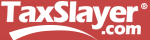 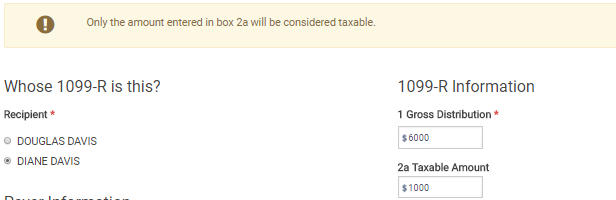 Gross distribution
Counselor must calculate taxable amount left after rollover and update Box 2a
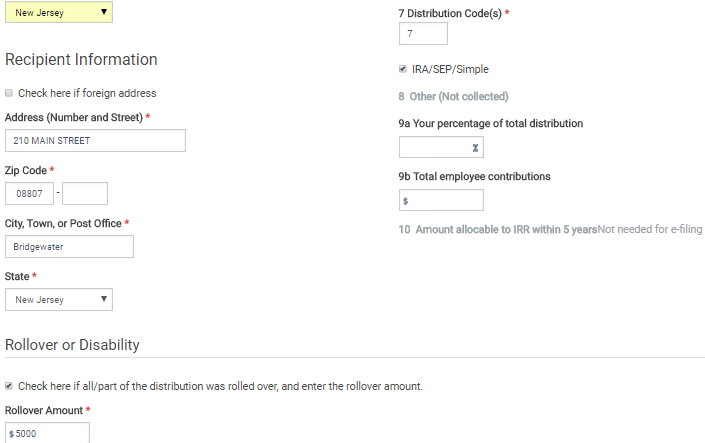 Check if rollover
Amount rolled over
43
12-08-2017
NJ TAX TY2016 v1.2
[Speaker Notes: If any of amount on 1099-R was rolled over into another retirement plan within the required 60 days, check the rollover box and enter the amount rolled over.  TaxSlayer will exclude from taxable income]
TS – Printed 1040 Line 15b - Showing Rollover
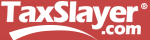 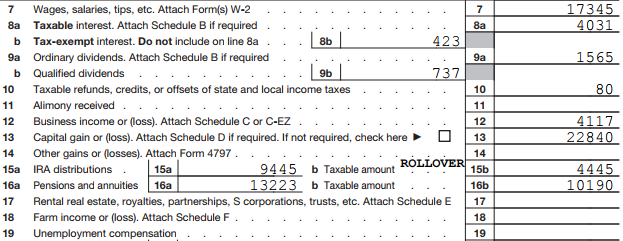 Gross IRA distributions
Taxable IRA distributions
Word ROLLOVER does not show on Summary/ Print 1040 – only on printed 1040
44
12-08-2017
NJ TAX TY2016 v1.2
[Speaker Notes: Once amount is entered as Rollover amount on 1099-R screen, TaxSlayer will automatically include the word ROLLOVER at the beginning of Line 16 on the actual 1040 form (not on Summary/Print screen)]
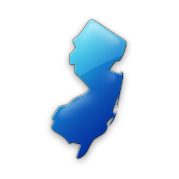 Public Safety Officer Pension
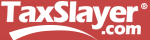 When accident, health or long-term care insurance premiums are deducted directly from pension check, a former Public  Safety Officer is allowed up to a $3,000 reduction in taxable income
 Enter in Federal section \ Income \ Enter Myself \ IRA/Pension Distributions (1099-R, 1099-SSA)  
 Do not include the insurance premiums (up to $3,000) in the taxable amount entered in Box 2a
 Click on Options under Box 2a to enter the amount of premiums to be excluded from taxable income
 Amounts entered as nontaxable cannot also be included on Schedule A as medical expenses
45
12-08-2017
NJ TAX TY2016 v1.2
[Speaker Notes: How would we know?  Client would have to disclose that they are public safety officer (Police, Fireperson, Rescue Squad, chaplain)  

 To avoid giving officer a double benefit, you cannot also deduct medical insurance premium on Sch A for these  premiums]
Public Safety Officer Pension
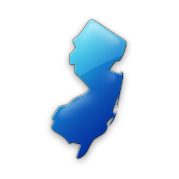 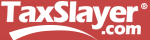 (cont’d)
Capture premium amount in NJ Checklist Income Subject to Tax and Subtractions from Income sections for later entry in the TaxSlayer State section
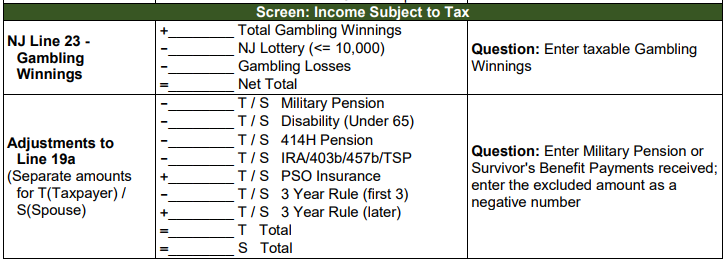 To add premiums back into taxable NJ Pension income on Line 19a, 
since cannot be excluded for NJ
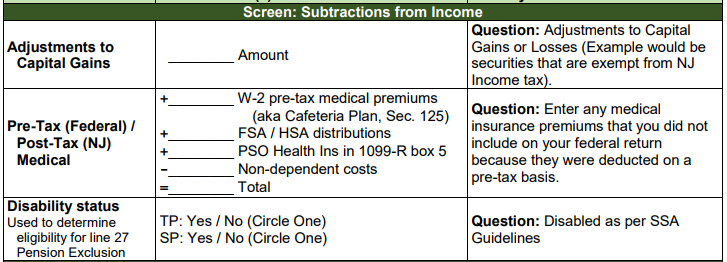 To add premiums to NJ medical expenses
46
12-08-2017
NJ TAX TY2016 v1.2
[Speaker Notes: How would we know?  Client would have to disclose that they are public safety officer (Police, Fireperson, Rescue Squad, chaplain)  

 To avoid giving officer a double benefit, you cannot also deduct medical insurance premium on Sch A for these  premiums]
TS – Options for Calculating Taxable Amount of Public Safety Officer Pension Distribution – Form 1099-RFederal section \ Income \ Enter Myself \ IRA/Pension Distributions (1099-R, 1099-SSA) \ Add or Edit a 1099-R
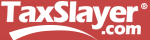 Click to enter premiums to be excluded from tax for Public Safety Officer
47
12-08-2017
NJ TAX TY2016 v1.2
TS – Distribution from Retirement Plan – Form 1099-RFederal section \ Income \ Enter Myself \ IRA/Pension Distributions (1099-R, 1099-SSA) \ Add or Edit a 1099-R \ Calculate Taxable Amount
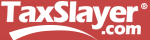 Click to enter premiums to be excluded
from tax for Public Safety Officer
If you need to calculate taxable amount of Public Safety Officer distribution in addition to handling insurance premiums, click on Simplified General Rule Worksheet button instead
48
12-08-2017
NJ TAX TY2016 v1.2
TS – Distribution from Retirement Plan – Form 1099-RFederal section \ Income \ Enter Myself \ IRA/Pension Distributions (1099-R, 1099-SSA) \ Add or Edit a 1099-R \ Calculate Taxable Amount \ Public Safety Officers Distribution
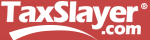 Enter premiums to be excluded
from tax for Public Safety Officer
49
12-08-2017
NJ TAX TY2016 v1.2
TS – Public Safety Officer PensionFederal section \ Income \ Enter Myself \ IRA/ Pension Distributions (1099-R, 1099-SSA) \ Nontaxable Distributions
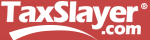 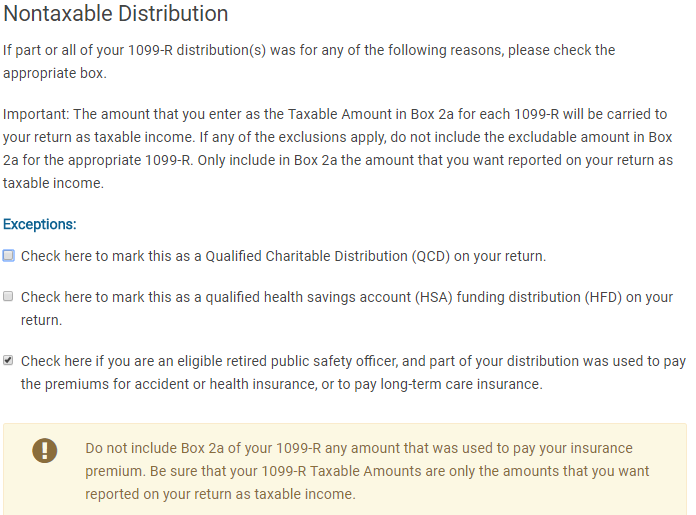 TaxSlayer automatically checks after excludable premiums entered
50
12-08-2017
NJ TAX TY2016 v1.2
TS – Taxable Amount of Public Safety Officer Pension Distribution – Form 1099-RFederal section \ Income \ Enter Myself \ IRA/Pension Distributions (1099-R, 1099-SSA) \ Add or Edit a 1099-R
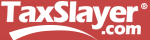 TaxSlayer calculates taxable
amount after excludable premiums are entered
51
12-08-2017
NJ TAX TY2016 v1.2
Tax-Free Exchanges
Certain distributions can be considered tax-free exchanges 
 Example – Return on contributions made to annuity
 Must probe with taxpayer to really understand what 1099-R is showing
 If part or all of distribution should really be nontaxable, subtract tax-exempt amount before entering taxable amount in Box 2a
52
12-08-2017
NJ TAX TY2016 v1.2
Other Special 1099-R Cases
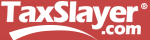 If distribution is from an IRA that included non-deductible contributions (taxed at time of contribution) 
 Refer to an experienced counselor 
 Must complete Form 8606 Part III
 Form 8606 Nondeductible IRAs Part I from prior years needed to determine taxable amount of distribution
 Only enter taxable amount in Box 2a on 1099-R screen
 See TaxPrep4Free.org Preparer page Special Topics Document “IRA Non-Deductible Contributions and Distributions”
53
12-08-2017
NJ TAX TY2016 v1.2
Other Special 1099-R Cases
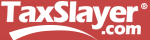 (cont’d)
For conversion of a traditional IRA (with no non-deductible contributions) into a Roth IRA,  distribution is taxable
 Enter as normal on 1099-R screen
 For distributions from a Roth IRA
 Determine if distribution is a qualified distribution (Pub 4012 Page D-40)
If any part of distribution is non-qualified, requires completion of Form 8606 Part III  -  Out of Scope  
 If 1099-R shows Code Q in Box 7, all of the distribution is qualified and, therefore, not taxable
 Enter as normal on 1099-R screen. TaxSlayer enters distribution amount on 1040 Line 15a Gross IRA Distributions, but nothing on Line 15b Taxable IRA Distributions
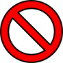 54
12-08-2017
NJ TAX TY2016 v1.2
NJ Retirement Income Topics
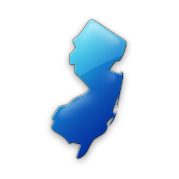 Special topics relating to NJ tax law on retirement income to be discussed on subsequent slides 
 Military pensions 
 NJ 1040 Pensions/Annuities/IRA Withdrawals (NJ 1040 Lines 19a/19b)
 Rules on taxability of NJ retirement income
 NJ IRA Worksheet for IRAs, 403b, 457b, Thrift Savings Plan
 NJ contributory pensions
 3-year rule for pensions
 NJ pension exclusion
 NJ other retirement income exclusions
55
12-08-2017
NJ TAX TY2016 v1.2
[Speaker Notes: This is just a summary page to introduce some other special topics relating to retirement income that we will be discussing on subsequent slides.  Do not discuss any  of these topics in detail now.  Just mention them so students will know what is coming]
Military Pensions on NJ Return
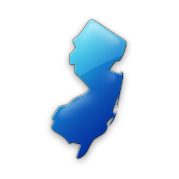 Military pensions are not taxable in NJ
Amount of military pension will flow through from entry of 1099-R in Federal section, so must tell TaxSlayer to subtract this from NJ taxable income
Capture the amount of the military pension in NJ Checklist Income Subject to Tax section for later entry in TaxSlayer State section
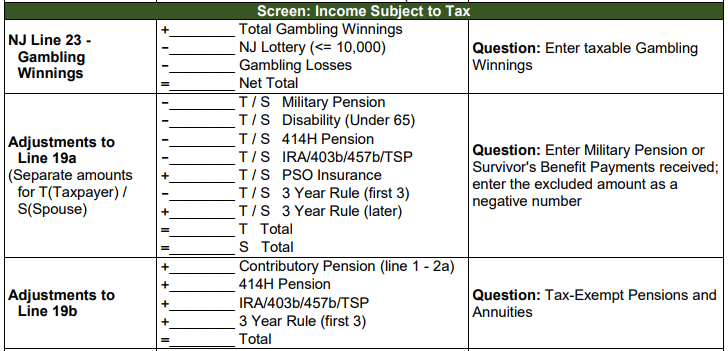 56
12-08-2017
NJ TAX TY2016 v1.2
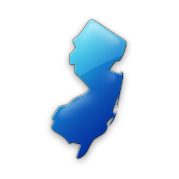 NJ 1040 Line 19 Pensions/Annuities/IRA Withdrawals
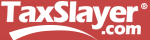 NJ 1040 includes all distribution amounts from pensions, annuities, and IRAs on Line 19
 NJ does not have separate lines for IRAs vs. pensions/annuities as Federal 1040 does
 NJ 1040 Line 19a includes all the taxable distribution amounts 
 NJ 1040 Line 19b includes all excludable amounts
 Total of Lines 19a + 19b should equal the total of all 1099-R Box 1s 
 Does not include 1099-Rs for distributions that are totally tax-exempt, such as military pensions, disability pensions for persons under 65, Railroad Retirement Tier 2 pensions.  These items do not appear on NJ 1040 at all
57
12-08-2017
NJ TAX TY2016 v1.2
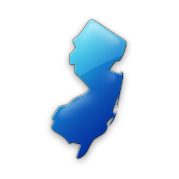 NJ 1040 Line 19b – Excludable Pensions, Annuities, & IRA Withdrawals
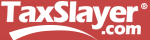 NJ 1040 Line 19b is used to show the excludable portion of any distribution you received from a contributory pension, annuity, or IRA. This is the amount that represents your previously taxed contributions to the plan
 To determine the excludable amount to enter, add together:
 Non-taxable amounts calculated on the Simplified General Rule Worksheet
 The difference amount anytime the 1099-R Box 1 (gross distribution) is different than Box 2a (taxable amount)
58
12-08-2017
NJ TAX TY2016 v1.2
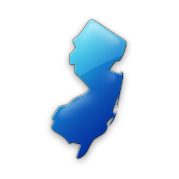 NJ 1040 Line 19b – Excludable Pensions, Annuities, & IRA Withdrawals
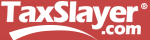 (cont’d)
The full amount received when using the Three-Year Rule until all of the contributions are recovered
 Do not include pensions that are not taxed in NJ such as  military pensions, disability pensions under 65,  and Railroad Retirement Tier 2 pensions 
 Refer to TaxPrep4Free.org “NJ Special Handling” document on Preparer page for details
59
12-08-2017
NJ TAX TY2016 v1.2
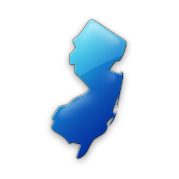 TS - Retirement Income on NJ 1040 Lines 19a & 19b
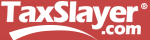 Line 19a: Taxable part of pensions/annuities/IRAs
Line 19b: Excludable part of pensions/annuities/IRAs
60
12-08-2017
NJ TAX TY2016 v1.2
Rules on Taxability Of Retirement Income - NJ
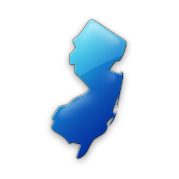 61
12-08-2017
NJ TAX TY2016 v1.2
[Speaker Notes: Summary of taxability of different parts of retirement income]
IRAs, 403b, 457b, Thrift Savings Plans
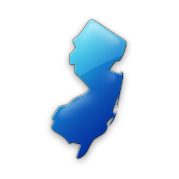 Distributions from IRAs, 403b, 457b, and Thrift Savings Plans (TSPs) are taxed in NJ except for the portion that represents taxpayer contributions
 Contributions were made with after-NJ-tax money, so not taxed upon distribution
 To determine NJ taxability amount of any of these distributions, the portion of the distribution that represents taxpayer contributions is allocated over expected number of distribution years
 Taxpayer must know total contributions
 May be able to get info for some of these plans from NJ Division of Pensions and Benefits or from plan administrator.  Taxpayers would have to know IRA contributions from their own records
 Use NJ IRA Worksheet on TaxPrep4Free.org to determine the taxable and nontaxable amounts (if contributions are known)
62
12-08-2017
NJ TAX TY2016 v1.2
NJ IRA Worksheet on TaxPrep4Free.org to determine Taxable and Nontaxable Portions of IRAs, 403b, 457b, Thrift Savings Plans
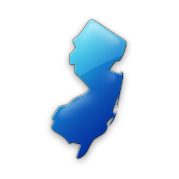 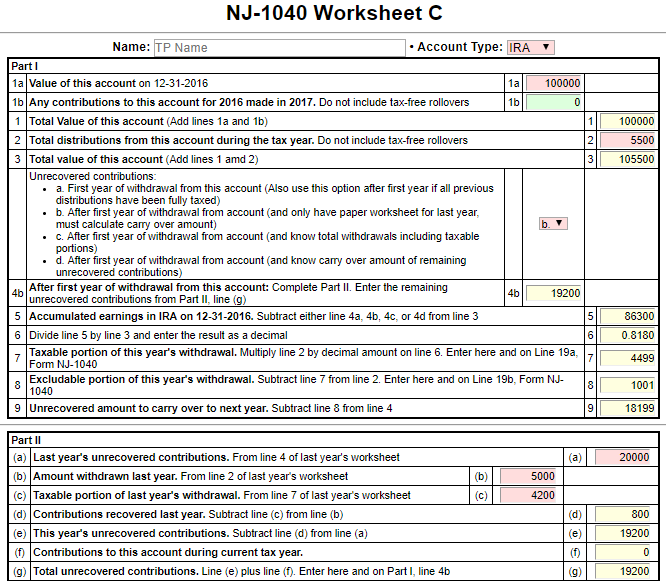 Enter as adjustments to Lines 
19a and 19b on NJ Checklist
63
12-08-2017
NJ TAX TY2016 v1.2
Adjustments on NJ Checklist to Reflect Taxable and Nontaxable Portions of IRAs, 403b, 457b, Thrift Savings Plans
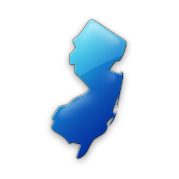 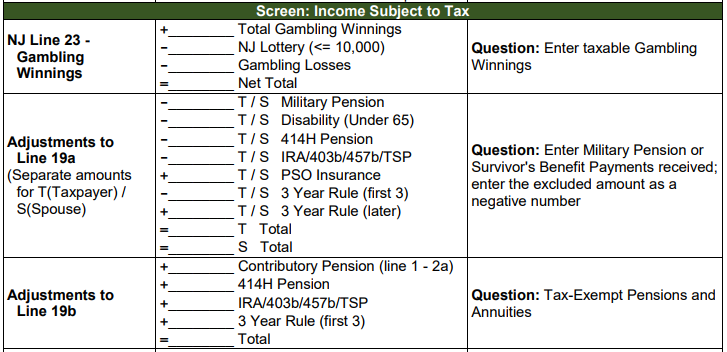 Subtract tax-exempt amount 
from Line 19a
Add tax-exempt amount to Line 19b
64
12-08-2017
NJ TAX TY2016 v1.2
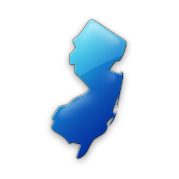 NJ Contributory Pensions
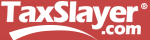 A retirement plan in which employee contributes a portion of base salary into pension plan.  Employer may make contributions also
 We see a lot of these for former NJ state and municipality workers
 At retirement, retiree receives a set amount each month
 Taxability of distribution depends on whether contributions were taxed when made
 Federal tax treatment
Employee contributions made prior to 1/1/87 were made with after-tax money that was included in W-2 wages when contributed.  Contributions after 1/1/87 were made with pre-tax money and not included in W-2 wages 
 Optional pension membership credit purchased before 2002 were also after-tax
At distribution, the pre-tax contributions plus employer contributions and earnings are taxable
After-tax contributions can be recovered evenly over taxpayer’s expected lifetime or combined lifetime with spouse (if joint and survivor annuity)
65
12-08-2017
NJ TAX TY2016 v1.2
[Speaker Notes: For 414H pension for state or municipal workers, the NJ Division of Pensions and Benefits sends out a letter detailing the Federal after-tax employee contributions and the total employee contributions, along with associated instructions, when employee retires.  If letter is not available, retiree can call Office of Client Services for the Pension Division at (609) 292-7524 or send an email to pensions.nj@treas.nj.gov

For other contributory pensions, retiree may be able to get needed information from pension plan administrator or former employer]
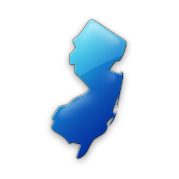 NJ Contributory Pensions
(cont’d)
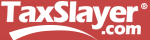 Federal after-tax contributions are shown on 1099-R in Box 9b.  Usually current year’s excludable amount is shown in Box 5, and then reflected in the taxable amount shown in Box 2a
 If taxable amount is not shown in Box 2a, use the Simplified General Rule Worksheet in TaxSlayer or the Bogart Annuity Calculator on TaxPrep4Free.org to determine the taxable amount, based on the amount in Box 9b
 NJ tax treatment 
 All employee contributions are made with after-NJ-tax money that is included in W-2 NJ State Wages when contributed
 Therefore, all employee contributions are tax-exempt upon distribution.  Only employer contributions and earnings are taxable for NJ 
 To determine the NJ taxable amount, must use total employee contributions amount, not the amount shown in Box 9b
 Insert total employee contributions in TaxSlayer Simplified General Rule Worksheet or Bogart Annuity Calculator to determine the NJ taxable and non-taxable amounts of the distribution
 See Special Topics document “Contributory Pensions” of TaxPrep4Free.org for more details
66
12-08-2017
NJ TAX TY2016 v1.2
[Speaker Notes: For 414H pension for state or municipal workers, the NJ Division of Pensions and Benefits sends out a letter detailing the Federal after-tax employee contributions and the total employee contributions, along with associated instructions, when employee retires.  If letter is not available, retiree can call Office of Client Services for the Pension Division at (609) 292-7524 or send an email to pensions.nj@treas.nj.gov

For other contributory pensions, retiree may be able to get needed information from pension plan administrator or former employer]
Example of NJ Contributory Pension
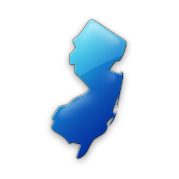 (cont’d)
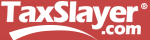 1099-R Box 1 Gross Distribution                                 $22,000
1099-R Taxable Amount                                               Blank
1099-R Box 9b Employee Contributions                    $2,000 
     (Federal after-tax contributions amount)
Total Employee Pension Contributions
     (provided by pension administrator or client)    $50,000

Using Simplified General Rule Worksheet or Bogart Annuity Calculator:
Using Federal after-tax contributions of $2,000, the Federal taxable amount of the distribution is $21,908
   Using total employee contributions of $50,000, the NJ taxable amount of the distribution is $19,692
See Special Topics document “NJ Contributory Pension” on TaxPrep4Free.org Preparer Page for help calculating the correct adjustment amounts for NJ 1040 Lines19a and 19b to enter on the NJ Checklist for later entry in TaxSlayer State section
67
12-08-2017
NJ TAX TY2016 v1.2
[Speaker Notes: The Federal taxable amount of the distribution will flow through to NJ 1040 Line 19a.  Therefore, you must adjust Line 19a to reflect the correct NJ taxable amount

 The calculation is:  Federal taxable amount minus NJ taxable amount = adjustment amount on NJ Checklist Line 19a.  Enter as a negative number

You must also enter an adjustment for Line 19b to reflect the NJ nontaxable amount.  This is shown as the excludable amount on the Bogart calculator.  It is calculated as:   Federal gross amount in 1099-R Box 1 – NJ taxable amount]
NJ 3-Year Rule for PensionsQualifications
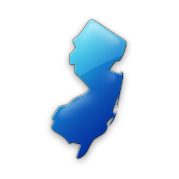 May use NJ 3-Year Rule if:
 Both you and employer contributed to plan
 Will recover your contributions within 36 months of 1st distribution from plan
Must be just starting to collect pension
 May exclude all pension distributions from income until distributions = contributions
 If pension started in middle of year, could be partially taxable in last year of exclusion
 Since Federal taxable amount flows through to NJ 1040 Line 19a, capture the amount that should be tax exempt under the 3-year rule in NJ Checklist Income Subject to Tax section for later entry in TaxSlayer State section
68
12-08-2017
NJ TAX TY2016 v1.2
[Speaker Notes: To use the 3-year rule you must have started using the rule on the first year you took the distribution (or be able to go back and amend prior returns to show this)
This may be useful for people who retire before 62 ½ because they wouldn’t be eligible for other NJ pension exclusions yet

 We do not see this situation very often because:
  Taxpayer must have contributed to pension plan along with employer
  Must be just starting to collect pension
  Must be able to recover all employee contributions within 3 years of first pension payment
  Pension Exclusion & Other Retirement Income Exclusions may be enough to exclude all pension income from NJ tax

 Check prior year’s NJ return and/or ask taxpayer to see if taxpayer was using 3-year rule for pension last year.  If so, use following instructions to continue adjusting NJ return until pension payments = employee contributions]
NJ 3-Year Rule for PensionsQualifications
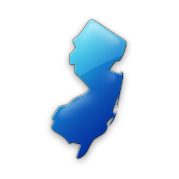 Once all contributions are recovered under 3-year rule, all of pension distributions will be taxable for NJ.  Capture the amount of pension income to be added back into taxable NJ pension income on Line 19a in NJ Checklist Income Subject to Tax section for later entry in TaxSlayer State section








See “NJ Special Handling” document on TaxPrep4Free.org Preparer page for details on entering 3-year rule
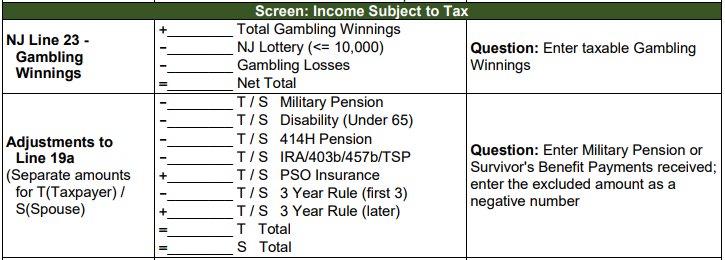 69
12-08-2017
NJ TAX TY2016 v1.2
[Speaker Notes: To use the 3-year rule you must have started using the rule on the first year you took the distribution (or be able to go back and amend prior returns to show this)
This may be useful for people who retire before 62 ½ because they wouldn’t be eligible for other NJ pension exclusions yet

 We do not see this situation very often because:
  Taxpayer must have contributed to pension plan along with employer
  Must be just starting to collect pension
  Must be able to recover all employee contributions within 3 years of first pension payment
  Pension Exclusion & Other Retirement Income Exclusions may be enough to exclude all pension income from NJ tax

 Check prior year’s NJ return and/or ask taxpayer to see if taxpayer was using 3-year rule for pension last year.  If so, use following instructions to continue adjusting NJ return until pension payments = employee contributions]
NJ Pension Exclusion Qualifications
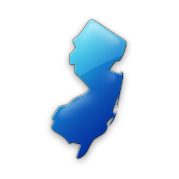 You &/or spouse/CU partner 62 years+ or  blind or disabled (according to SSA guidelines) on last day of year
 If only 1 partner qualifies, can still claim up to  maximum pension exclusion.  However, only retirement income of qualified partner can be excluded
 Note the fact that taxpayer and/or spouse is disabled according to SSA guidelines in NJ Checklist Subtractions from Income section for later entry in the State section   
 Total income from NJ 1040 Line 26 $100K or less
70
12-08-2017
NJ TAX TY2016 v1.2
NJ Pension Exclusion Annual Amounts
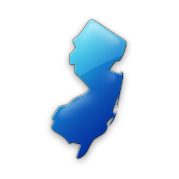 Based on filing status:
 $20K/$40K (2017) – MFJ
 $15K/$30K (2017) – Single, HOH, QW
 $10K/$20K (2017) – MFS
 Maximum exclusion cannot exceed total Pension, Annuity & IRA Withdrawal amount on NJ 1040 Line 19a
71
12-08-2017
NJ TAX TY2016 v1.2
[Speaker Notes: Pension exclusion claimed on NJ 1040 Line 27a may be less than the maximum exclusion because total Pension, Annuity & IRA Withdrawal amount on Line 19a is less than the maximum]
Other Retirement Income Exclusions - NJ1040 Line 27b
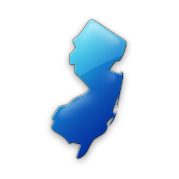 2 Parts to Other Retirement Income Exclusions
 Unclaimed portion of your Pension Exclusion (NJ 1040 line 27a)
 Special exclusion for taxpayers who are unable to receive SS or RR benefits
 Each part has different eligibility requirements
72
12-08-2017
NJ TAX TY2016 v1.2
Other Retirement Income Exclusions: Unclaimed Pension Exclusion
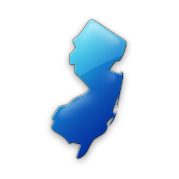 Did not use maximum Pension Exclusion
 You &/or spouse/CU partner 62 years+
 Total income from NJ 1040 Line 26 $100K or less
 Income from wages, net profit from business, partnership, S corp. income </= $3K
 Amount will be maximum pension exclusion minus pension exclusion claimed on NJ 1040 Line 27a
73
12-08-2017
NJ TAX TY2016 v1.2
[Speaker Notes: Income from wages, net profit from business is made up of NJ 1040 Lines 14+17+20+21]
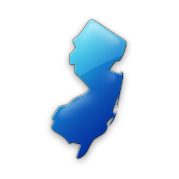 NJ Other Retirement Income Exclusions:  For Taxpayers Unable to Receive SS/RR Benefits
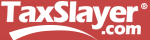 Not related to Pension Exclusion & may claim whether or not you use maximum Pension Exclusion
 Exclusion amounts $6K – MFJ, HOH, QW;  $3K – Single, MFS
 You &/or spouse/CU partner 62 years+
 Unable to receive SS/RR benefits, but would have been eligible for benefits had you fully participated in either program
 Must answer questions under Pension Exclusion in  State section \ Edit \ Enter Myself \ Subtractions from Income for TaxSlayer to determine eligibility
74
12-08-2017
NJ TAX TY2016 v1.2
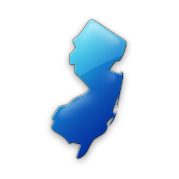 TS – Additional Questions for Other Retirement Income ExclusionState Section \ Edit \ Enter Myself \ Subtractions from Income
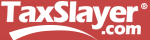 Questions to determine eligibility for
Other Retirement Income exclusion
75
12-08-2017
NJ TAX TY2016 v1.2
Other Topics Relating to Retirement Income
Special topics relating to retirement income to be discussed on subsequent slides 
 Railroad Retirement Benefits Tier 2
 Disability income reported on 1099-R
 Prior to retirement age
 After retirement age
  IRA Penalties
  Non-deductible contributions to an IRA
 Tracking contributions to establish cost basis
 Distributions from IRAs containing non-deductible contributions
76
12-08-2017
NJ TAX TY2016 v1.2
[Speaker Notes: This is just a summary page to introduce some other special topics relating to retirement income that we will be discussing on subsequent slides.
 Do not discuss any  of these topics in detail now.  Just mention them so students will know what is coming]
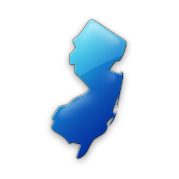 Railroad Retirement Benefits Tier 2  (Pension Equivalent)
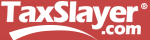 Railroad Retirement Tier 2 (Pub 575)
  Reported on RRB-1099-R - Green Form
  Same rules as pensions

  RRB-1099-R Pension (not taxable in NJ)
 TaxSlayer automatically excludes the railroad retirement pension amount from NJ income
77
12-08-2017
NJ TAX TY2016 v1.2
Sample Railroad Retirement (RR) Benefits Tier 2
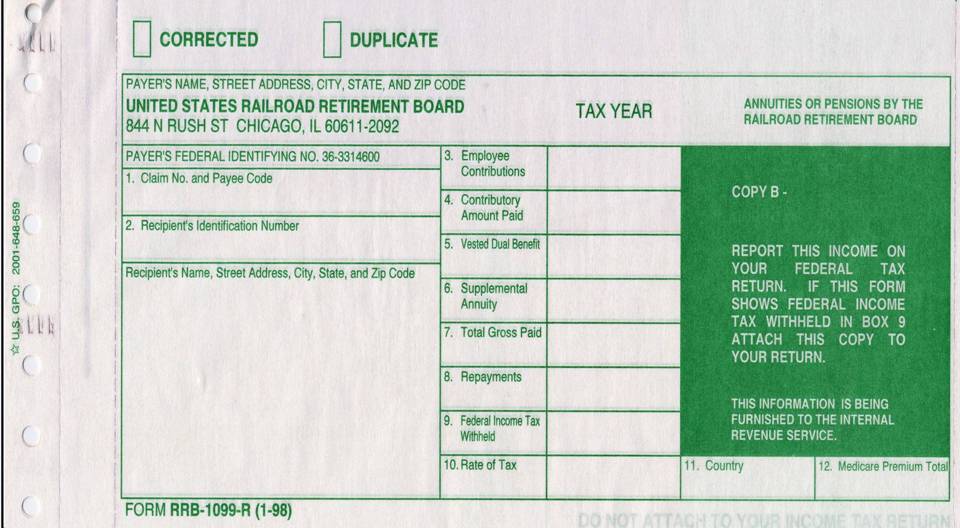 Employee contributions
Gross paid
Federal income tax withheld
Sch A Medical
78
12-08-2017
NJ TAX TY2016 v1.2
[Speaker Notes: This is a sample 1099-R for Railroad Retirement Benefits – Tier 2]
TS – Railroad Retirement Benefits Tier 2Federal section \ Income \ Enter Myself \ IRA/ Pension Distributions (1099-R, 1099-SSA) \ RRB-1099-R
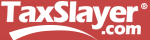 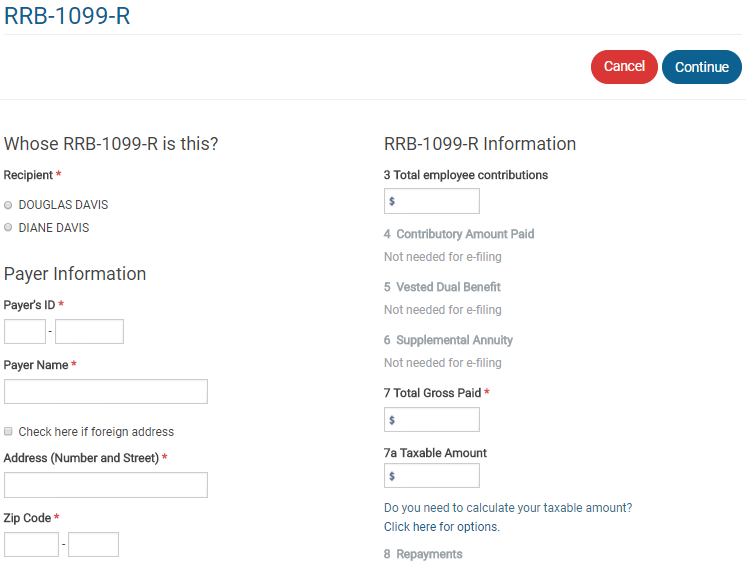 Employee contributions
Gross paid
Taxable amount
79
12-08-2017
NJ TAX TY2016 v1.2
[Speaker Notes: Railroad Retirement Benefits on RRB-1099-R has a separate entry screen from regular 1099-R]
Railroad Retirement Benefits Tier 2 – TS Tips
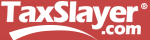 Enter in Federal section \ Income \ Enter Myself \ IRA/Pension Distributions (1099-R, 1099-SSA) \ RRB-1099-R
 Copy information from printed RRB-1099-R into equivalent boxes on screen
 Click link to Simplified General Rule Worksheet if needed to determine taxable amount (if Box 7a is not populated)  OR
    Use Bogart Annuity Calculator on TaxPrep4Free.org Preparer page
80
12-08-2017
NJ TAX TY2016 v1.2
Disability Income Reported on 1099-R
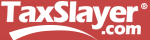 If disability income is reported on 1099-R: 
 1099-R, Box 2 shows taxable amount
 1099-R, Code 3 in Box 7 indicates disability
 Before taxpayer has reached minimum retirement age (as defined by employer), income is considered wages, not pension 
 Check box on 1099-R screen so that TaxSlayer will include as wages on 1040 Line 7
 After taxpayer reaches minimum retirement age, income is reported as taxable pension on 1040 Line 16b
81
12-08-2017
NJ TAX TY2016 v1.2
[Speaker Notes: PREVIOUSLY COVERED UNDER WAGES

Note: Normal retirement age is determined by employer.  Counselor can find out by asking client.  If client doesn’t know, can call employer]
Disability Income on Form 1099-R
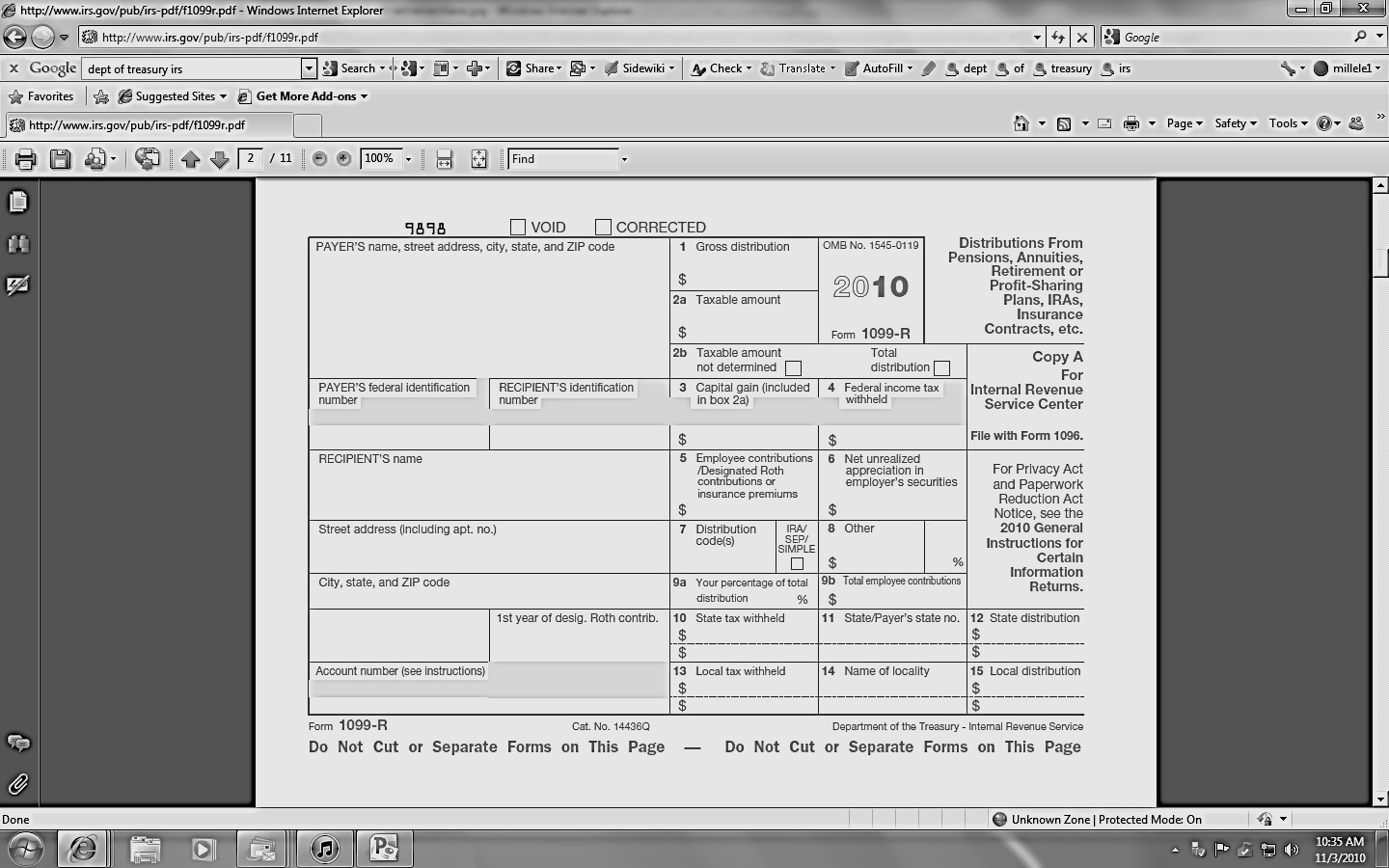 2016
Taxable amount
Code 3 is Disability
3
82
12-08-2017
NJ TAX TY2016 v1.2
[Speaker Notes: Sample 1099-R showing disability income.  If taxpayer is below retirement age, the amount in Box 2a should transfer to 1040 Line 7 Wages, rather than 1040 Line 16b Taxable Pension]
TS – Disability Income Reported on 1099-RFederal section \ Income \ Enter Myself \ IRA/Pension Distributions (1099-R, 1099-SSA) \ Add or Edit a RRB-1099-R
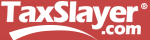 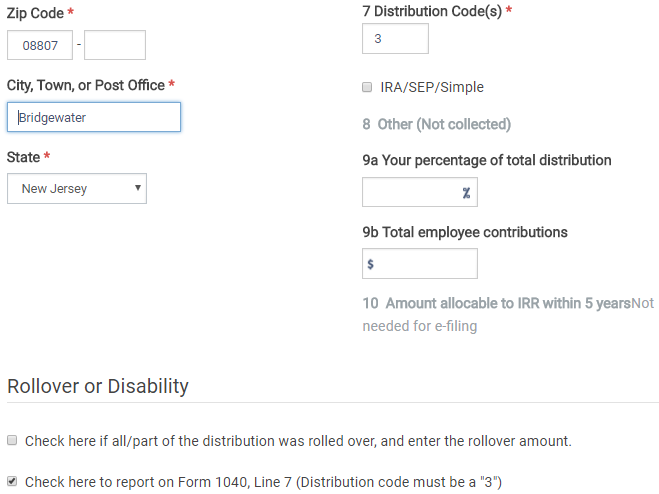 Code for disability
Check if recipient under minimum retirement age & amount should be reported as wages on 1040 Line 7
83
12-08-2017
NJ TAX TY2016 v1.2
[Speaker Notes: If code in Box 7 is 3 (person on disability under retirement age), check Box that says, “Check here to report on Form 1040, Line 7.”  TaxSlayer will put the 1099-R amount as Wages on 1040 Line 7, rather than as Pension on 1040 Line 16]
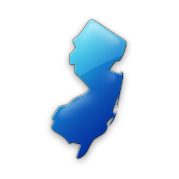 Disability Pension on NJ Return
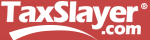 Disability pension is taxed differently in NJ depending on age of recipient
 Recipient under age 65 – disability pension is tax exempt
 Recipient age 65 or older – disability pension is treated as a regular pension
 Amount of disability pension flows through to NJ pension line 19a from entry of 1099-R in Federal section
 Does not matter whether disability pension is treated as pension or wages on the Federal return (i.e. – whether recipient is under or over company minimum retirement age)
 If disability should be tax exempt because recipient is under age 65, capture the amount of the disability pension in the NJ Checklist Income Subject to Tax section for entry later in the State section
TaxSlayer does not automatically remove this disability pension from NJ 1040 Line 19a for Pensions
84
12-08-2017
NJ TAX TY2016 v1.2
Disability Pension on NJ Return
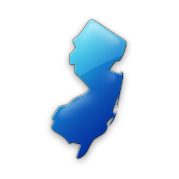 (cont’d)
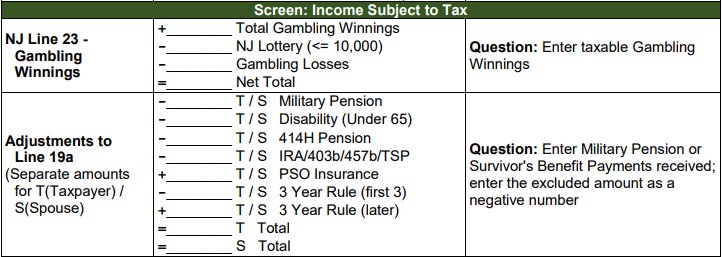 85
12-08-2017
NJ TAX TY2016 v1.2
IRA Penalties
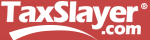 Early distribution penalty (prior to age 59½ )
 Additional tax of 10%
 Certain exceptions to penalty – Codes 2, 3 or 4 in 1099-R Box 7 – don’t need Form 5329.  TaxSlayer handles automatically
 If Code 1 (no known exception) in 1099-R Box 7, TaxSlayer will calculate appropriate penalty after you answer some additional questions:
Choose Retirement Plan when asked, “What type of plan did you receive this distribution from?”
Probe with taxpayer to determine if qualified for an exemption to penalty
86
12-08-2017
NJ TAX TY2016 v1.2
[Speaker Notes: 3 different types of IRA penalties
 Early distribution penalty – 10% of withdrawal
 Excess contributions penalty – 6% of excess contribution
 Failure to take Required Minimum Distribution (RMD) penalty – 50% of amount of RMD not taken]
IRA Penalties
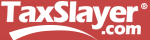 (cont’d)
If distribution is exempt, enter amount to be excluded from penalty and reason on Form 5329 Part I under Other Taxes section 
 TaxSlayer calculates appropriate penalty (if any) & carries to 1040 Line 59 in Other Tax section

Excess contributions penalty – Out of Scope
 Additional tax  -  6% of excess contribution for as long as excess remains in IRA
87
12-08-2017
NJ TAX TY2016 v1.2
Pub 4012 Tab H
Form 5329 – Exclusions to 1099-R Box 7Code 1 Penalty for Early Distribution
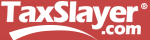 Form 5329 Part I is used to calculate penalty
 Sample exclusion codes 
03 – Distributions due to total and permanent disability
05 – Qualified retirement plan distributions up to (1) the amount  you paid for unreimbursed medical expenses during the year minus (2) 7.5%/10% of your adjusted gross income for the year.
08 – IRA distributions made for higher education expenses.
09 – IRA distributions made for purchase of a first home, up to $10,000.
12 – Other (e.g.-Distributions incorrectly indicated as early distributions by code 1, J, or S in box 7 of Form 1099-R.  Include on Line 2 the amount you received when you were age 59½ or older)
88
12-08-2017
NJ TAX TY2016 v1.2
[Speaker Notes: Always explore circumstances of an early distribution with taxpayer to determine if there is a possible exemption to the 10% penalty]
TS – Early Distribution PenaltyFederal section \ Income \ Enter Myself \ IRA/Pension Distributions (1099-R, 1099-SSA) \ Add or Edit a 1099-R
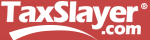 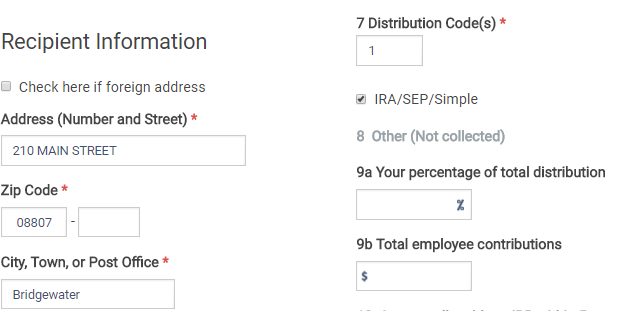 Early distribution; no known exception
89
12-08-2017
NJ TAX TY2016 v1.2
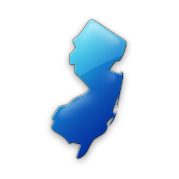 TS – Early Distribution PenaltyFederal section \ Income \ Enter Myself \ IRA/Pension Distributions (1099-R, 1099-SSA) \ Add or Edit a 1099-R \ Form 1099-R Distribution Penalty
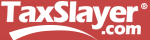 Type of plan distribution received from
90
12-08-2017
NJ TAX TY2016 v1.2
[Speaker Notes: This screen only appears if 1099-R Box 7 shows a distribution code of 1, which is an early distribution where the issuer does not know of any valid exception]
TS – Early Distribution PenaltyFederal section \ Other Taxes \ Tax on Early Distribution (Form 5329)
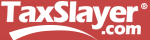 Early distributions not subject to 10% penalty
Reason for exemption
91
12-08-2017
NJ TAX TY2016 v1.2
IRA Penalties
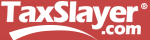 (cont’d)
Failure to take full Required Minimum Distribution (RMD) penalty
 Counselor not expected to review all plans and verify that required distributions were taken
 Can request waiver if:
 Taxpayer missed taking all or part of RMD
 Shortfall in amount of distribution due to reasonable error
 Taxpayer is taking reasonable steps to remedy shortfall
 Use Form 5329 Part IX to request waiver
 Enter waiver request in Federal Section \ Other Taxes \ Tax on Early Distribution Form 5329
92
12-08-2017
NJ TAX TY2016 v1.2
Waiver Request for Failure to take RMDFederal section \ Other Taxes \ Tax on Early Distribution (Form 5329)
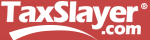 (cont’d)
RMD that should have been taken
Amount actually taken
Waiver for additional tax
Explanation for waiver
93
12-08-2017
NJ TAX TY2016 v1.2